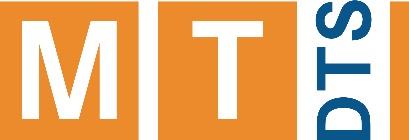 Research Field MatterMatter and TechnologiesTopic 2 – Detector Technologies and Systems
Marc Weber and Silvia Masciocchi

January 11th 2024
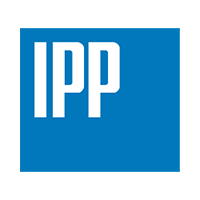 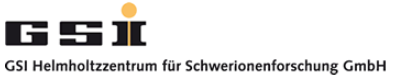 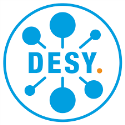 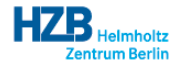 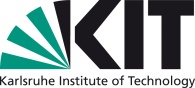 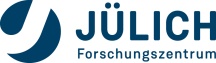 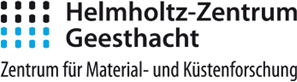 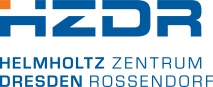 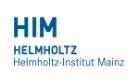 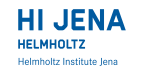 DTS structure
Timeline: let´s try and converge on the structure by January 25.1.24 and fix it for Lenkungsausschuss Matter on January 29

Let‘s warm up with some general thoughts about structures (not only „DTS“)

Organizations can operate in almost any structure, but a good structure will be helpful
What makes up a good structure?
A structure should be straightforward and natural
It should further collaboration and strengthen synergies
It should show rather than hide the best of DTS
It should reflect changes and growing process of DTS from PoF 4 to PoF 5
It should be possible to introduce the structure by telling a good story
Structure and research scope must match ressources, but we should not leave obvious gaps in our activities
Open questions
Right balance between applications and technologies

DTS is not about mass production, but needs demonstrators

which “new themes“ do we want to emphasize: health technologies, quantum, sensors, sustainability, photon technology, … ?

how can we make our infrastructures visible, rather than hiding them?
Helmholtz Distributed Detector Laboratory (DDL)
H. Graafsma (DESY)
Subtopics and workpackage structure
Detector Technology and  Systems (DTS)
Speaker: M. Weber (KIT), S. Masciocchi (GSI)
ST1: Detection and Measurement
M. Caselle (KIT), M. Deveaux (GSI),
S. Spannagel (DESY)
ST2: System Technologies
A. Kopmann (KIT)
M. Guthoff (DESY)
ST3: Science Systems
C. Schmidt (GSI)
C. Wunderer (DESY)
Sensing
Alexander Dierlamm (KIT)
Advanced Data Transmission
Karsten Hansen (DESY)
Marc Schneider (KIT)
Particle Physics, Hadrons & Nuclei
Christoph Caesar (GSI)
Photon Science
Michael Fiederle (KIT)
David Pennicard (DESY)
ASICs
Ulrich Trunck (DESY)
Digital Real-time Data Acquisition and Processing Systems
Oliver Sander (KIT)
Astroparticle Physics
Matthias Balzer (KIT)
Steven Worm (DESY)
Novel Engineering Techniques, Advanced Materials and Interconnects
Thomas Blank (KIT) 
Moritz Guthoff (DESY)
Beam Physics
Michele Caselle (KIT)
[Speaker Notes: The general structure has worked out nicely for reporting. The number of publications has been balanced between the three subtopics.]
MT-DTS working groups
ST1: Detection and Measurement
M. Caselle (KIT), M. Deveaux (GSI),
S. Spannagel (DESY)
ST2: System Technologies
A. Kopmann (KIT)
M. Guthoff (DESY)
ST3: Science Systems
C. Schmidt (GSI)
C. Wunderer (DESY)
Sensing
Alexander Dierlamm (KIT-IPE)
Sebastian Kempf (KIT-IMS)
Michele Caselle (KIT-IPE)
Marcel Stanitzki (DESY)
Michael Fiedler (KIT-IPS, U FR)
Simon Spannagel (DESY)
Advanced Data Transmission
Karsten Hansen (DESY)
Marc Schneider (KIT-IPE)
Particle Physics, Hadrons & Nuclei
Silvia Masciocchi, Christoph Caesar (GSI)
Christian Enss (KIT-IPE, U HD)
Volker Tympel (HI Jena)
Frank Simon (KIT-IPE)
Digital Real-time Data Acquisition and Processing Systems
Luis Ardila, Oliver Sander (KIT-IPE)
Suren Chilingaryan (KIT-IPE)
Photon Science
Michael Fiederle (KIT-IPS, U FR)
David Pennicard (DESY)
Astroparticle Physics
Matthias Balzer (KIT-IPE)
Steven Worm (DESY-Zeuthen)
Andreas Haungs (KIT-IAP)
ASICs
Ulrich Trunck (DESY)
Ivan Peric (KIT-IPE)
Steven Worn (DESY-Zeuthen)
Novel Engineering Techniques, Advanced Materials and Interconnects
Thomas Blank, M. Caselle  (KIT-IPE) 
Moritz Guthoff (DESY) 
Karsten Hansen (DESY)
Christian Schmidt (GSI)
Beam Physics
Michele Caselle (KIT)
[Speaker Notes: The number of working groups and involved researcher is not equal distributed; especially the number of research in ST1 is increasing. 

Collaboration between groups? 
There is only little chance to increase collaboration, if the groups are not working on the same projects or technologies. 
Typically groups are fully observed by the tasks expected in their centers. 
The degree of commitmed is extremely high, there is only little or no free time for additional activities. 

Still, there is a positive effect of the general Helmholtz structure. There are several examples, where opportunities could be used, that otherwise would not have been possible (e.g. CMS Track Trigger, InnoPool projects, DDL, …)

ST3 is valuable, to connect to groups that technology driven, but have a clean mission in a certain domain. 
It should be possible to organize application days with in ST3 in addition to the annual meeting. 

In some fields (e.g. Cryo sensors, DAQ) only one center pushes the technology and others are using it or will use it. 
In most cases, DTS working groups are embedded in non-Helmholtz collaborations. E.g. the cryo sensor community, CMS, …


The more important question, which technologies should we promote at the highest level?]
Detector Technology and  Systems (DTS)
ST3: Science Systems
Production technologies  and characterization
ST2: System technologies
ST1: Detection and Measurement
or Detector concepts & demonstrators
Research infrastructures
Particle Physics, Hadrons & Nuclei
Advanced Data Transmission
Semiconductor sensors (and others)
High resolution superconducting sensor development and fabrication center (HSS)
Digital Real-time Data Acquisition and Processing Systems
Photon Science
Astroparticle Physics
Detector Test Beams
Cryogenic quantum sensors and production technologies
Real-time computing and intelligence for DAQ
Beam Physics
Interconnect and packaging centers
Beyond Matter: 
medical applications, quantum computing, …
Frontend microelectronics
Novel Engineering Techniques, Advanced Materials and Interconnects
Cryo cooling technologies
Detector Technology and  Systems (DTS)
ST3: Science Systems
Production technologies  and characterization
ST2: System technologies
ST1: Detection and Measurement
Research infrastructures
Semiconductor Sensors (and others)
Intelligent Real-time Data Acquisition and Processing Systems
Particle Physics, Hadrons & Nuclei
High resolution superconducting sensor development and fabrication center (HSS)
Photon Science
Scalable Readout for Superconducting Quantum Devices
Cryogenic Quantum Sensors and Production Technologies
Astroparticle Physics
Detector Test Beams
Interconnects,  Packaging and Silicon Photonics
Beam Physics
Frontend microelectronics
Beyond Matter: 
Health Technologies, Quantum Computing, …
Interconnect and packaging centers
Novel Engineering Techniques, Advanced Materials, Cooling
Detector Technology and Systems (DTS)
ST3: Production and characterization technologies
ST1: Detection and Measurement
ST2: Systems
1 / combines technologies + applications from PoF IV
Detector Test Beams
Readout strategies
Detector concepts & demonstrators
Sensing
Advanced Data Transmission
Particle Physics, Hadrons & Nuclei
Superconducting Sensor Design & Fabrication
Photon Science
Digital Real-time Data Acquisition and Processing Systems
Astroparticle Physics
Microelectronics
Beam Physics
RT Computing & AI in DAQ systems
Beyond Matter Appl.: 
Medical Engineering Quantum Computing
Interconnect and Packaging
Cryo Cooling Technologies
2 / new technologies and application fields
3 / highlight detector facilities
Position and energy measurement for high-energy physics
High-rate imagining for photon physics
Low-noise measurements for precision physics: quantum technologies
Includes: high-energy particle, heavy-ion and nuclear physics (LHC, FAIR). Telescopes at test beams
Includes all applications in photon science: synchrotron light, FEL, imaging
Includes: superconducting sensors for high precision physics. Examples: HITRAP, KATRIN++, beam diagnostics, AXIONs
Sensors: Tracking (silicon strips and pixels - all types, gas detectors), calorimetry
Large area pixel sensors, in silicon or high-Z materials (for X-rays). High rate (MHz frame rate) capability.
Sensors: metallic magnetic calorimeters, transition edge sensors, single tunnel junctions, CCC
Extremely high-rate readout systems, large dynamic range ….
Readout: ASIC chips, front-end readout. High-throughput, zero-suppression, self-triggering, ….
Readout of cryogenic system, to be scaled to high number of multiplexed channels
Systems: compact full systems at light sources, for users. Edgeless modules, optical data transmission, … Interconnects
Systems: large area vertex detectors (light materials, cooling, position precision, hugh data throughput, ..). Large trackers (gas). 4D calorimeters (timing, calibrations, …). Radiation hardness (new materials). Interconnects
Systems: cryogenics, low noise, … Interconnects
Diskussion